Geschichte in fünfSpanisch-Amerikanischer Krieg(1898)
Überblick
Die Beteiligten:
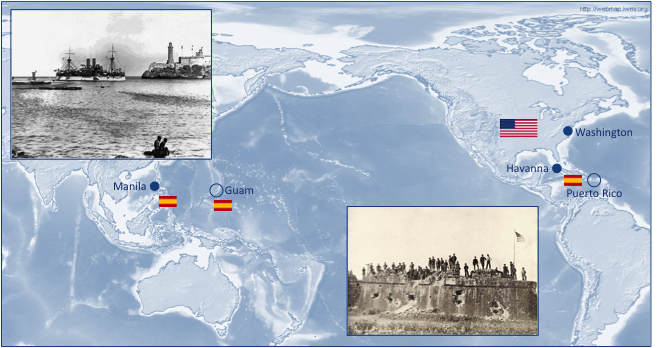 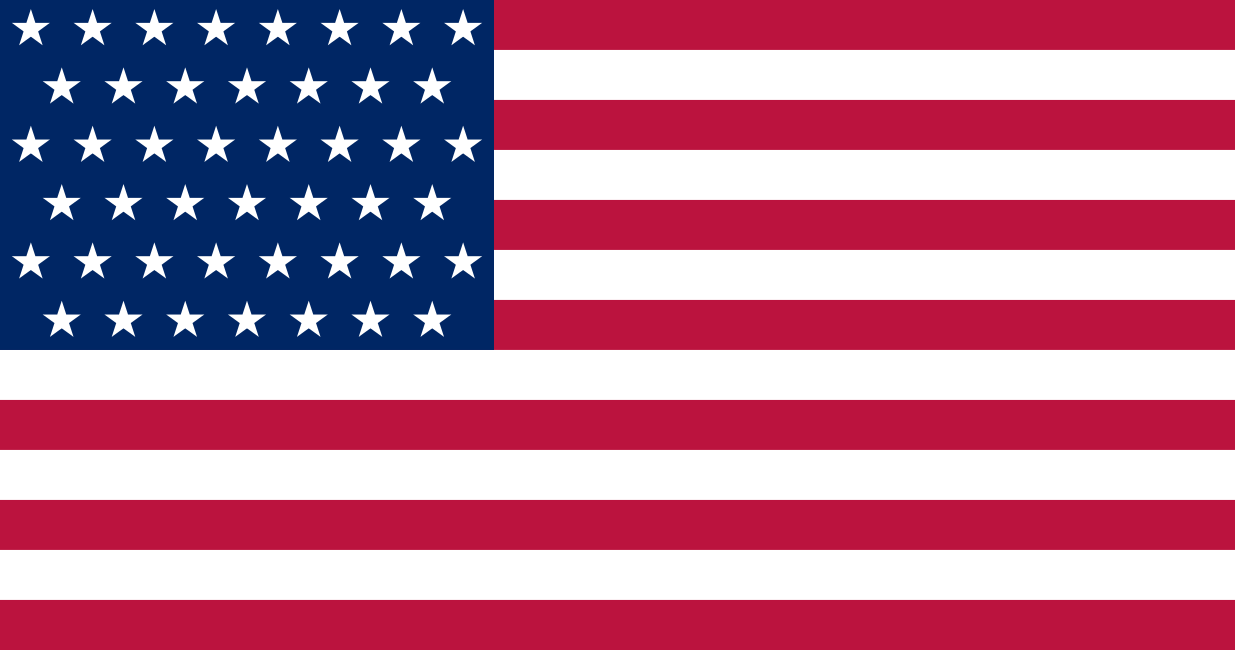 Vereinigte Staaten von Amerika
Vereinigte Staaten von Amerika
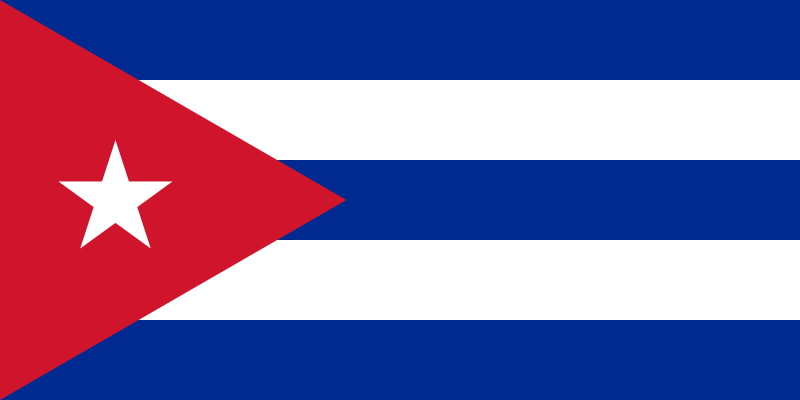 Kubanische Aufständische
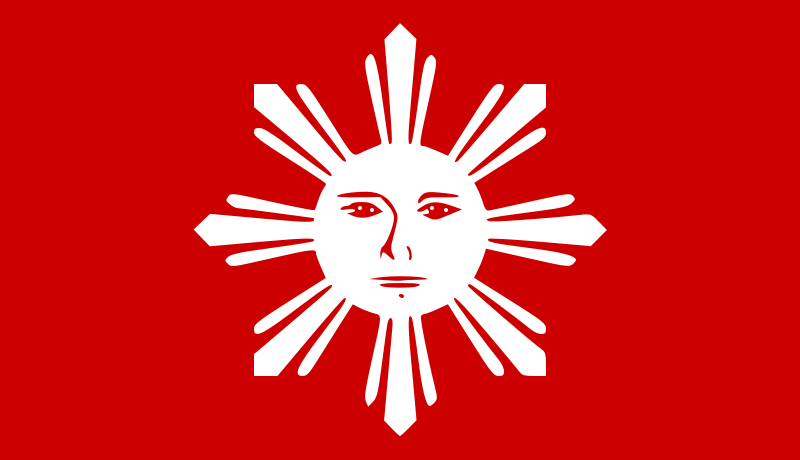 Konföderierte Staaten von Amerika
Philippinische Aufständische (Katipunan)
Datum
23. / 25. Apr. 1898 –  12. Aug. 1898
Ort
Kuba, Puerto Rico & Philippinen
Beginn
Spanische Kriegserklärung / US-Kriegserklärung
Ende
Unterzeichnung des Friedensprotokolls
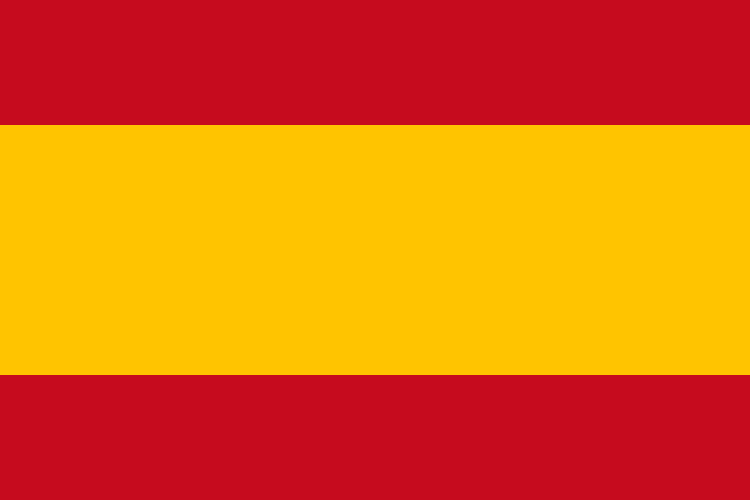 Spanien
2
Hintergrund
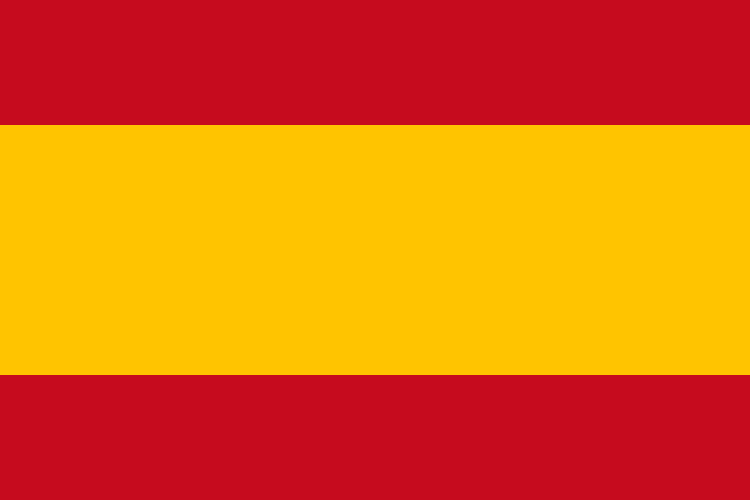 Spanien & spanische Kolonien
Auf Grund von geringem Reformeifer ist Spanien wirtschaftlich, politisch & militärisch schwach
In Spaniens letzten Kolonien in der Karibik (Kuba & Puerto Rico) & im Pazifik (Philippinen) verstärken sich Unabhängigkeitsbestrebungen
In den spanischen Kolonien kommt es zu militärischen Auseinandersetzungen, insb. Kubanischer Unabhängigkeitskrieg (1895-1898)


Vereinigte Staaten von Amerika
Wirtschaftliche Interessen in Asien & der Karibik, insb. Kuba (mit bereits hohen US-Investitionen)
Unterstützung für die kubanische Unabhängigkeitsbewegung in weiten Teilen der Bevölkerung
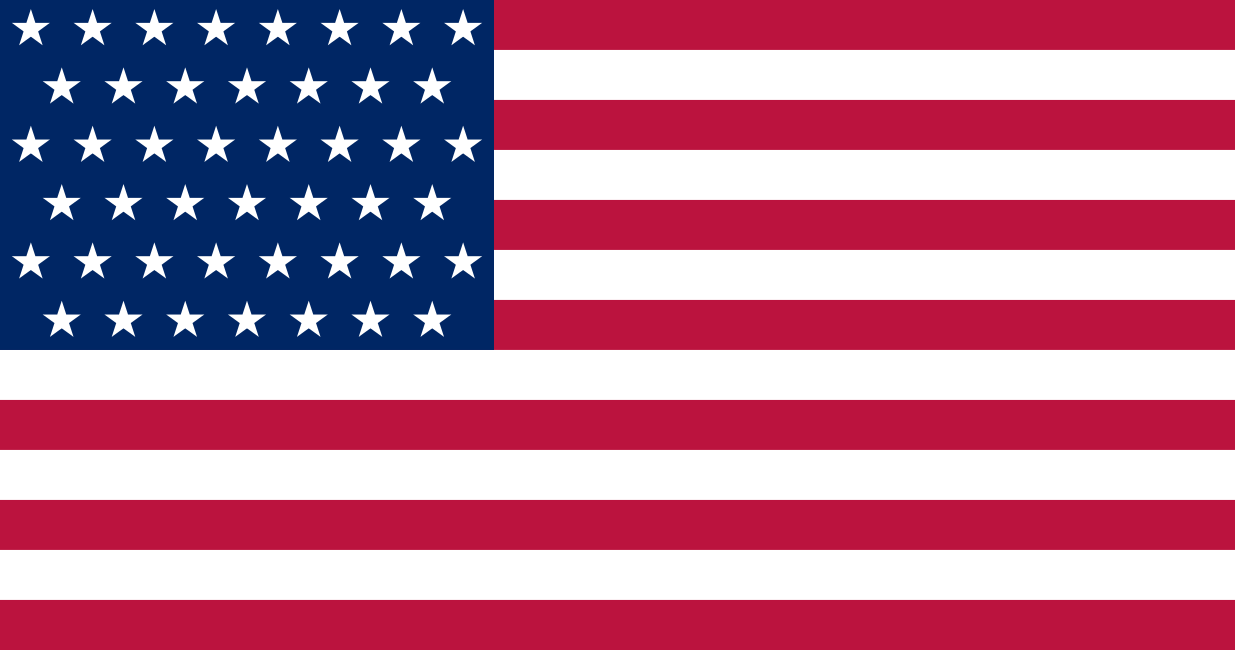 3
23. Apr. 1898: Spanien erklärt den USA den Krieg
25. Jan. 1898: Die USS Maine wird nach Havanna entsandt
19. Apr. 1898: Kongress-Resolution fordert Unabhängigkeit Kubas & autorisiert militärische Maßnahmen
15. Feb. 1898: USS Maine sinkt nach Explosion
Verlauf: Prolog
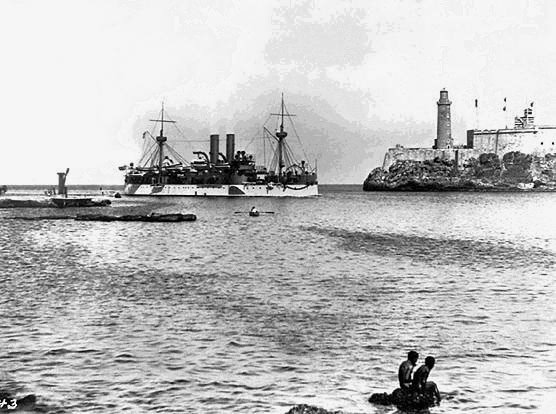 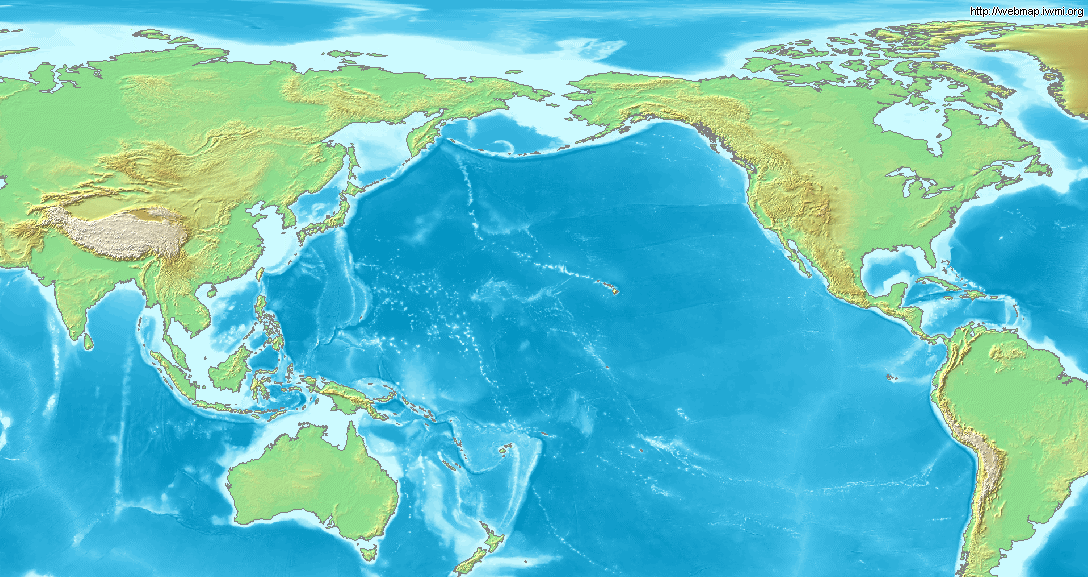 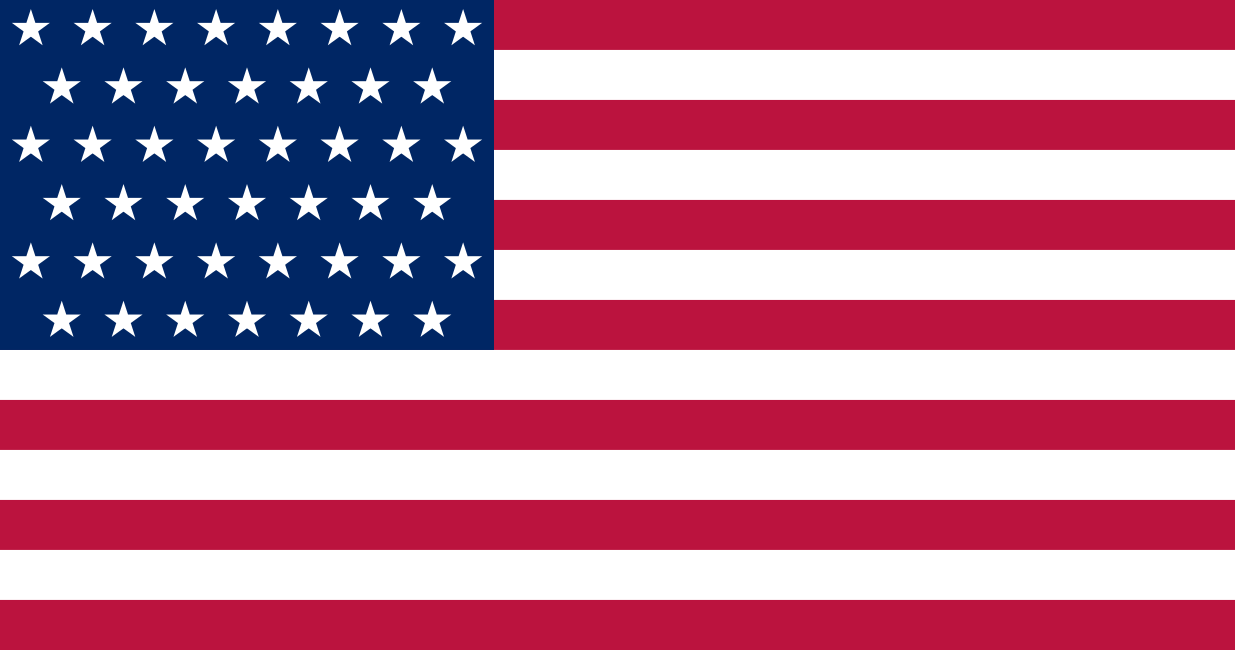 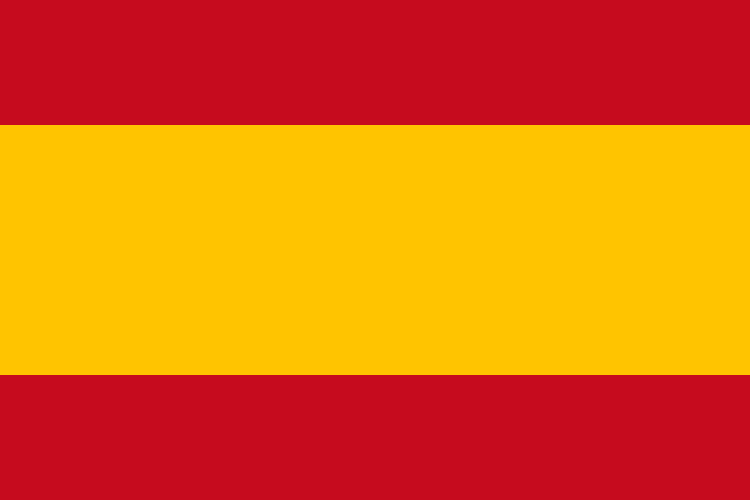 Manila
Havanna
Washington
Guam
Puerto Rico
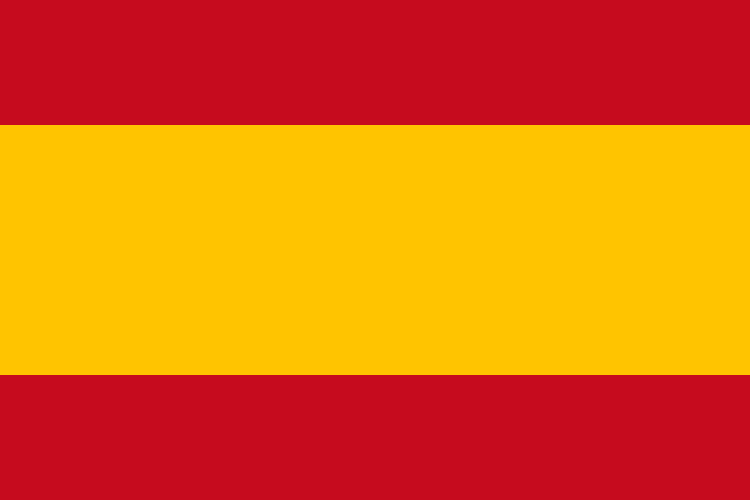 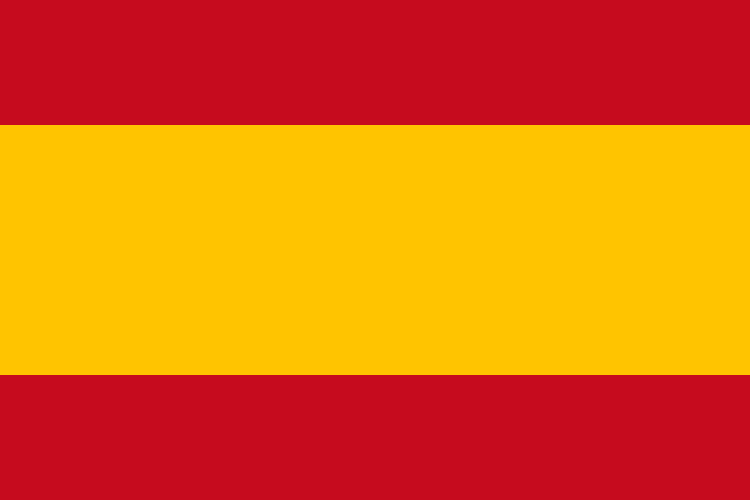 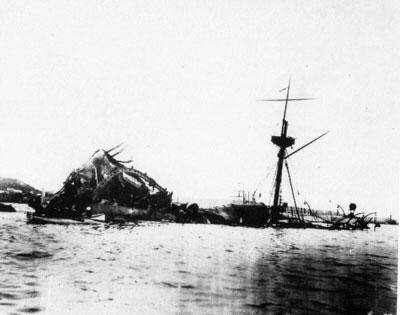 4
13. Aug. 1898: US-Kräfte siegen in der Schlacht von Manila & die spanischen Truppen kapitulieren mit allen Ehren am nächsten Tag
Juni – Aug. 1898: Deutsches Reich entsendet zur Abschreckung der USA ein Kreuzergeschwader nach Manila & es kommt zum Manila-Zwischenfall der für diplomatische Verstimmungen sorgt
01. Mai 1898: US-Geschwader besiegt die spanische Pazifikflotte in der Schlacht in der Manila-Bucht
20. – 21. Juni 1898: US-Verband besetzt Guam ohne Blutvergießen
Verlauf: Pazifik
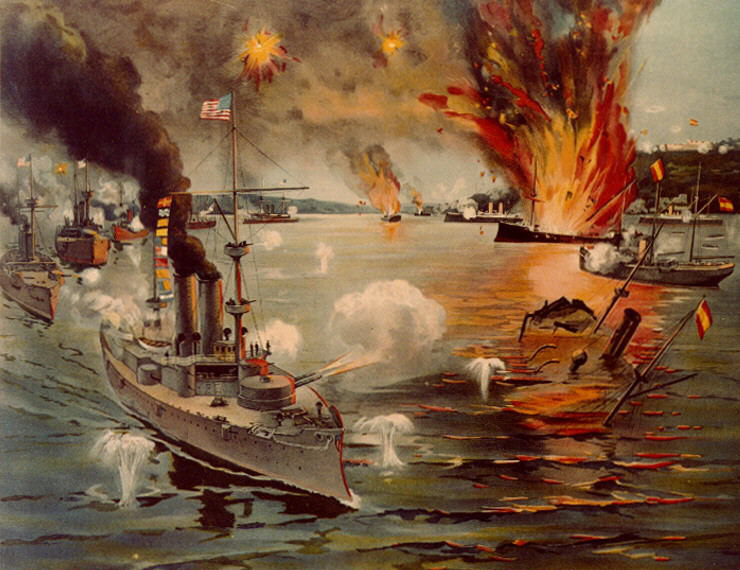 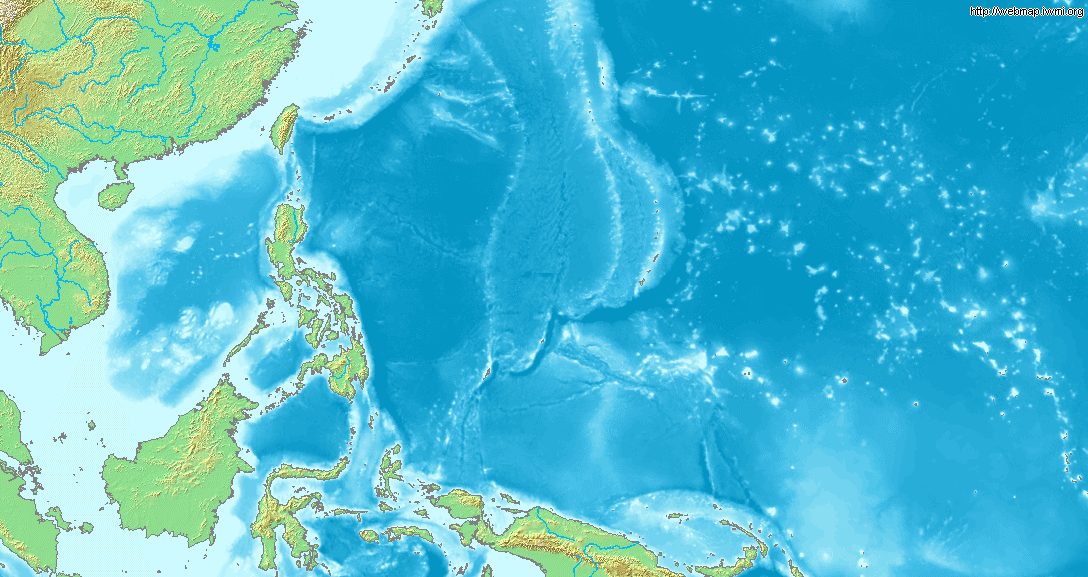 Guam
Manila
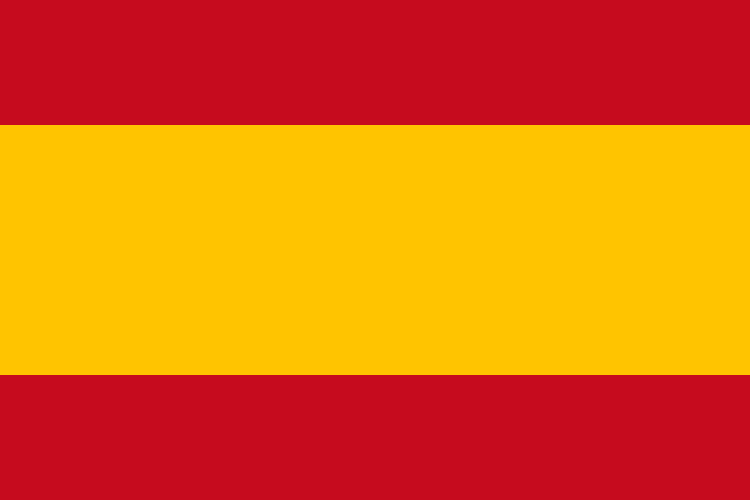 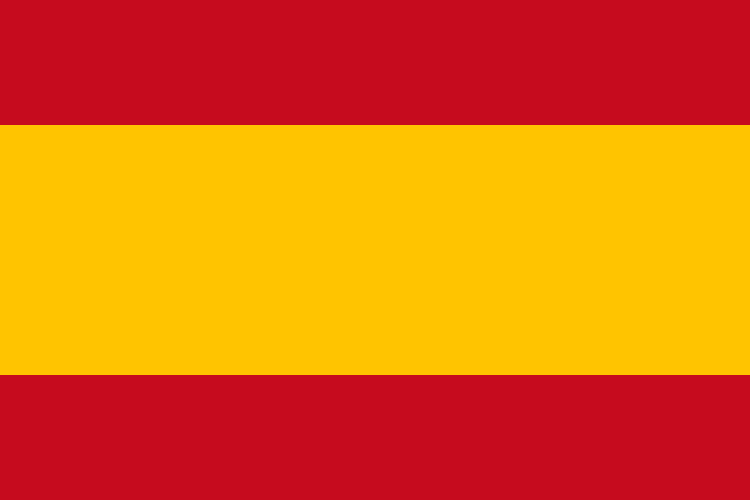 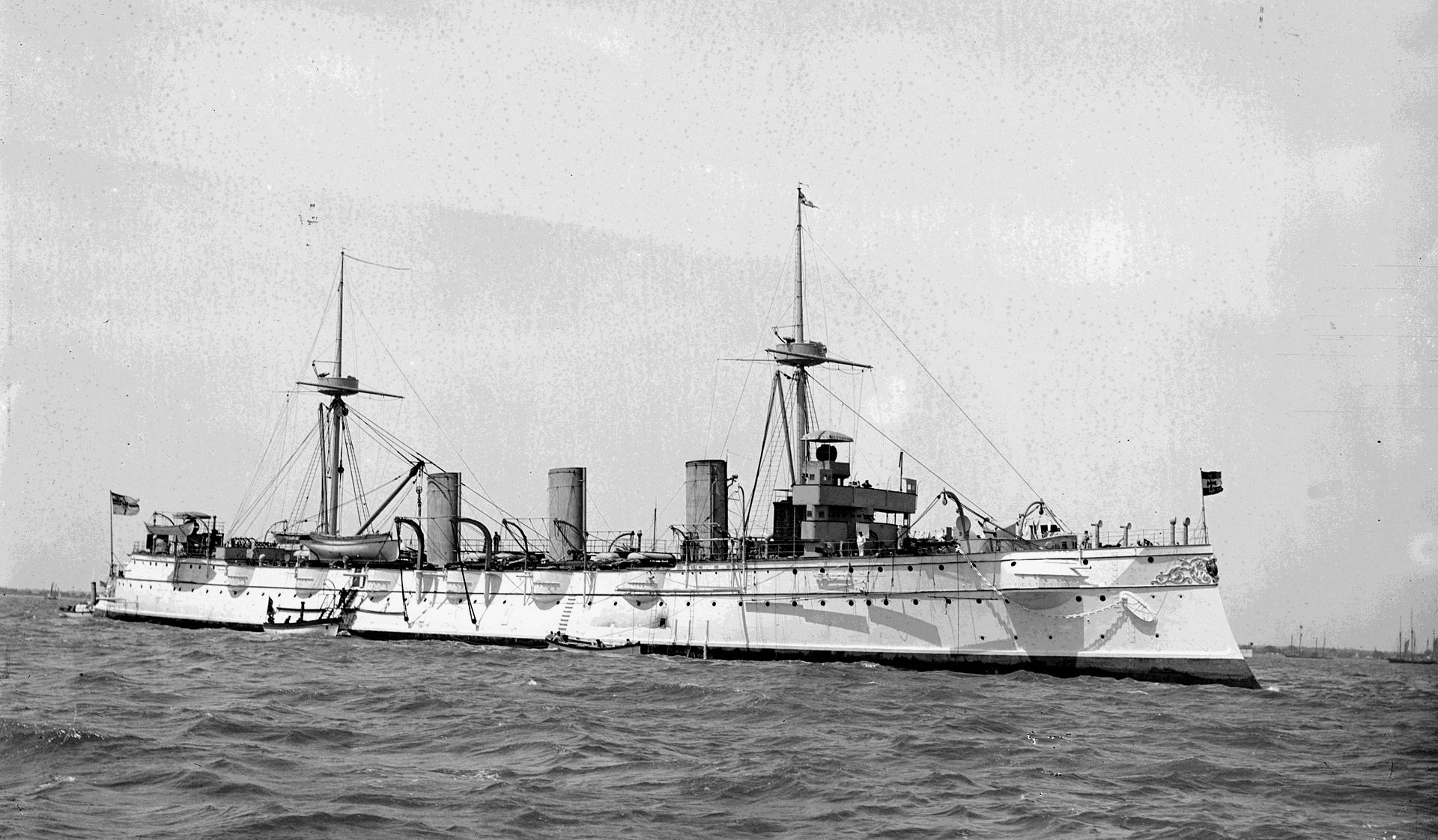 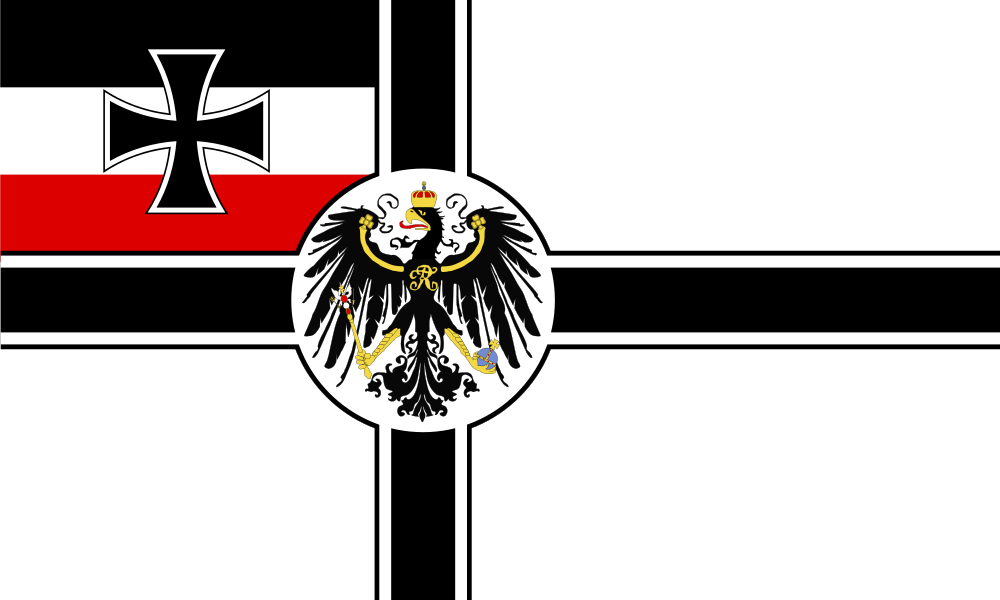 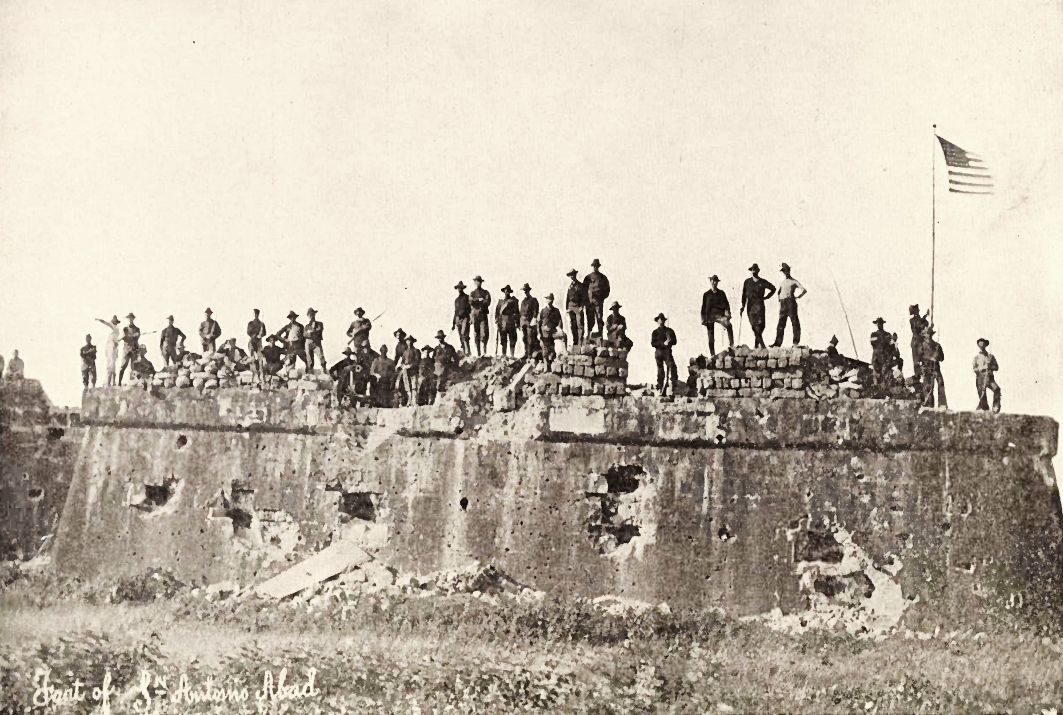 5
06. – 10. Juni 1898: US-Marines erobern den Hafen von Guantanamo Bay
08. Mai – 13. Aug. 1898: Spanische Truppen können sich gegen US-Kräfte behaupten, so dass es zu keiner Entscheidung kommt
08. Mai – 13. Aug. 1898: US-Operationen gegen spanische Verbände auf Puerto Rico
01. Juli 1898: US-Truppen siegen in den Schlachten von San Juan Hill & El Caney
22. – 24. Juni: US-Truppen landen bei Daiquiri & Siboney
03. Juli 1898: US-Marine besiegt die spanische Atlantikflotte in der Schlacht von Santiago de Cuba
Ab 02. Juli 1898: Belagerung von Santiago de Cuba
Verlauf: Karibik
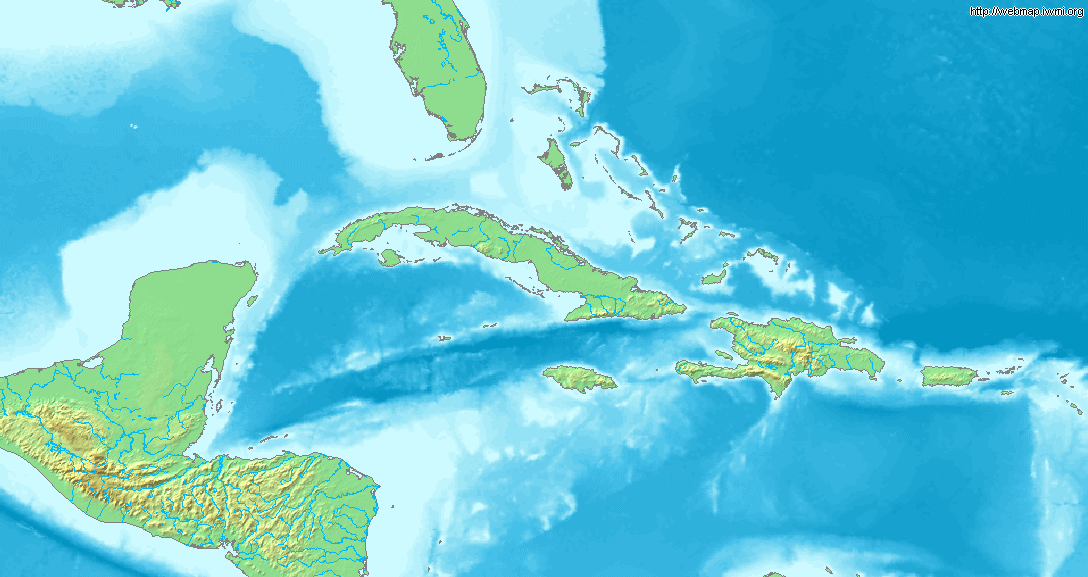 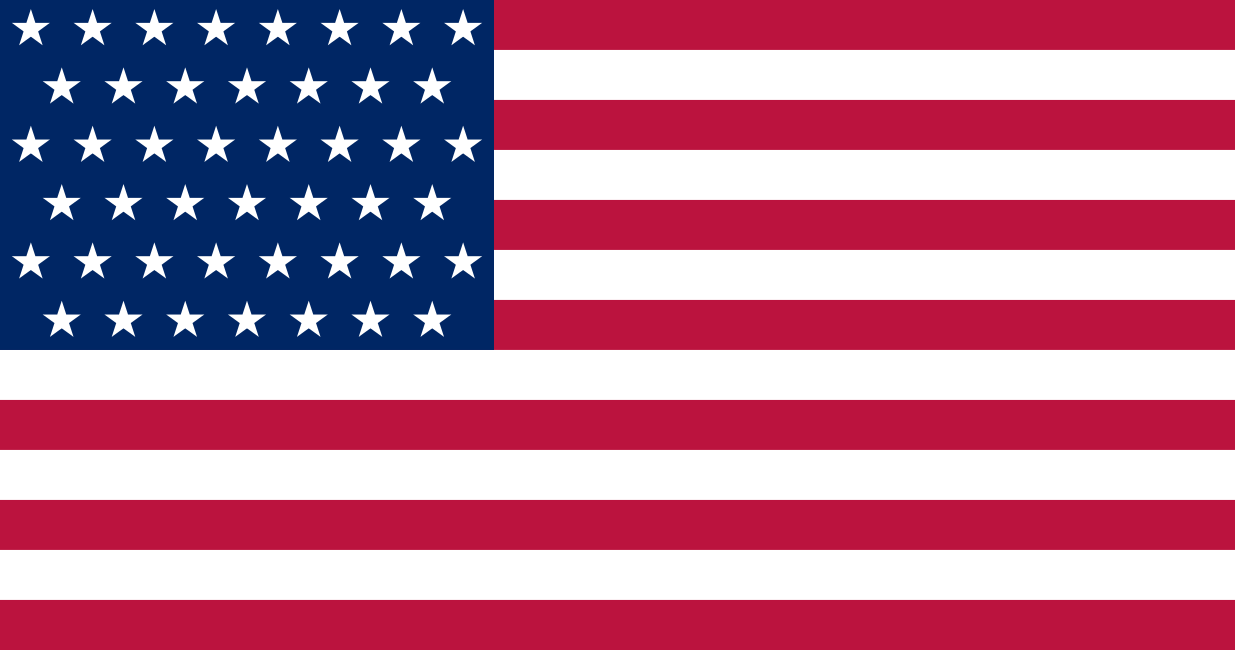 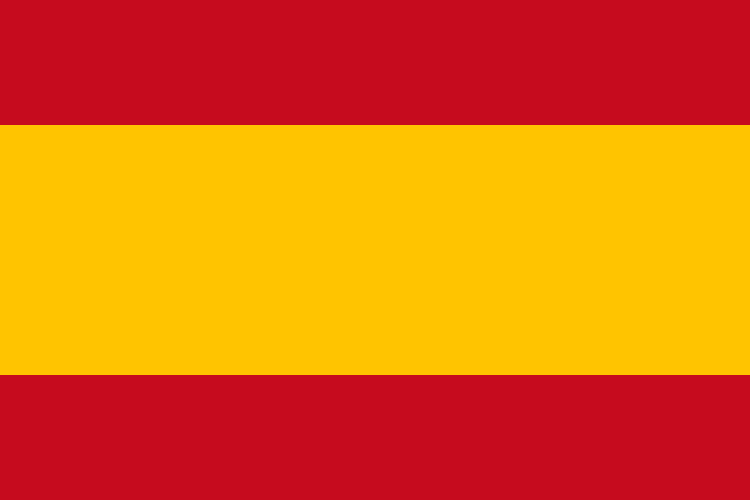 Kuba
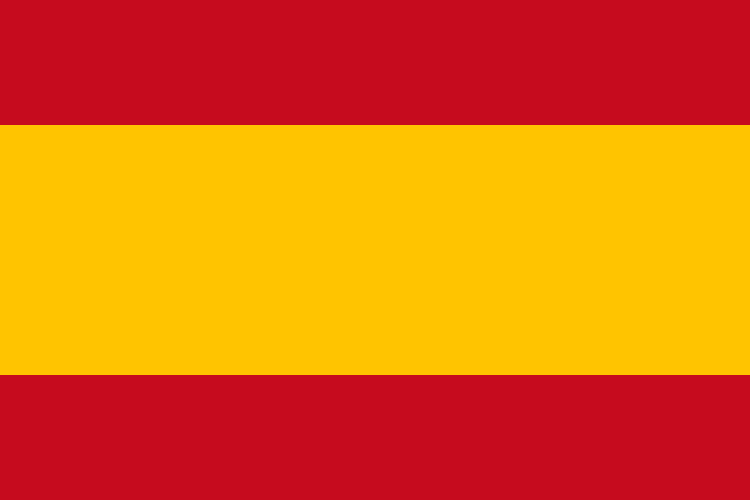 Havanna
Santiago de Cuba
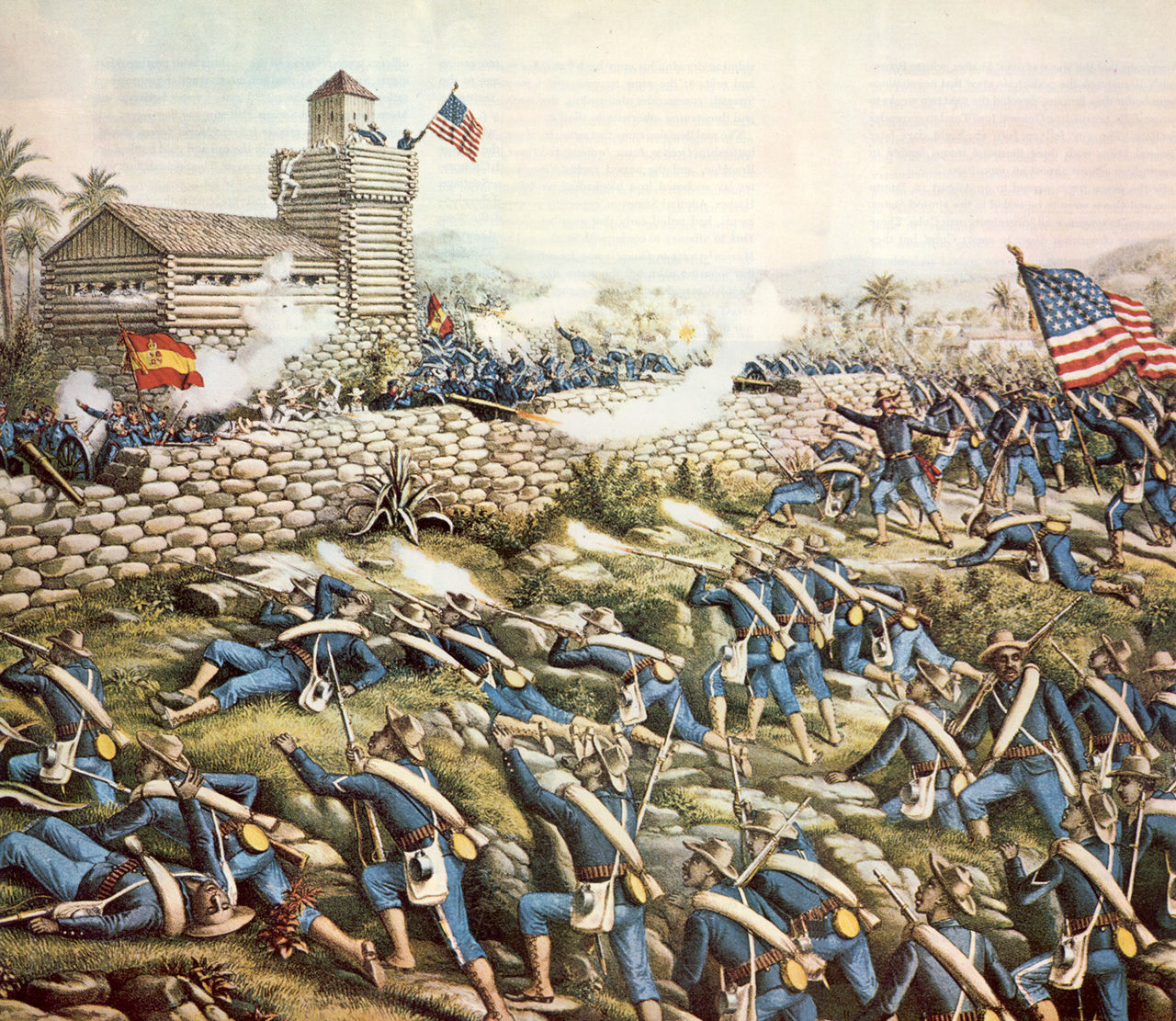 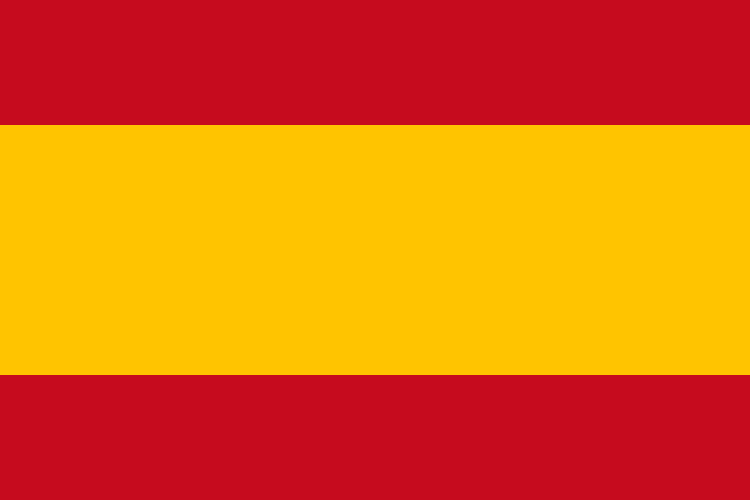 Puerto Rico
12. Aug. 1898: Kriegsende mit der Unterzeichnung des Friedensprotokolls in Washington (Friedensvertrag am 10. Dez. in Paris)
6
Folgen: Friedensvertrag von Paris
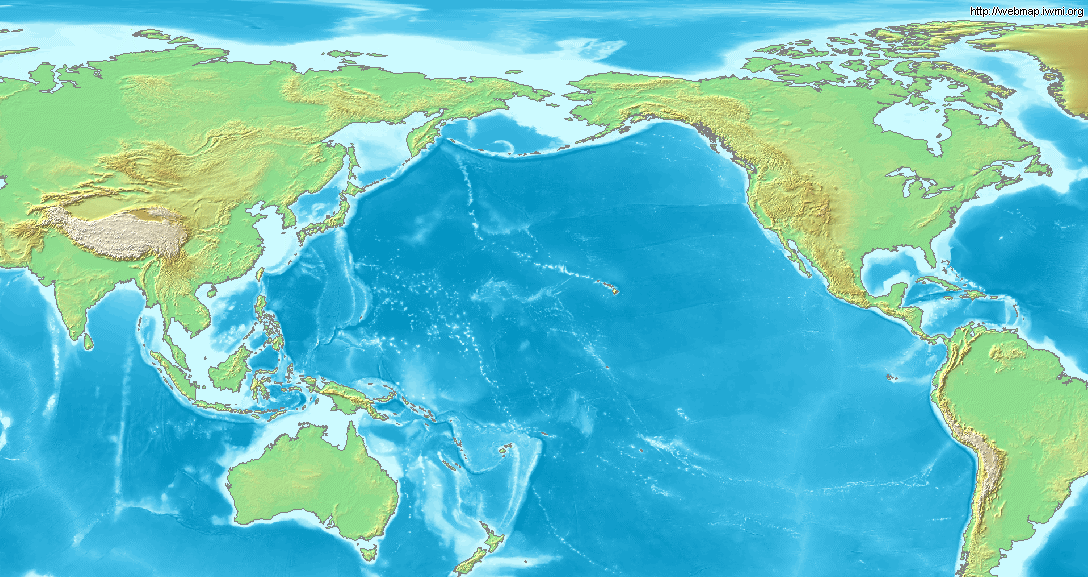 Spanien tritt die Philippinen (für $ 20 Mio. ), Guam, Puerto Rico & weitere Inseln an die USA ab
Spanien gibt Hoheitsansprüche bezgl. Kuba auf
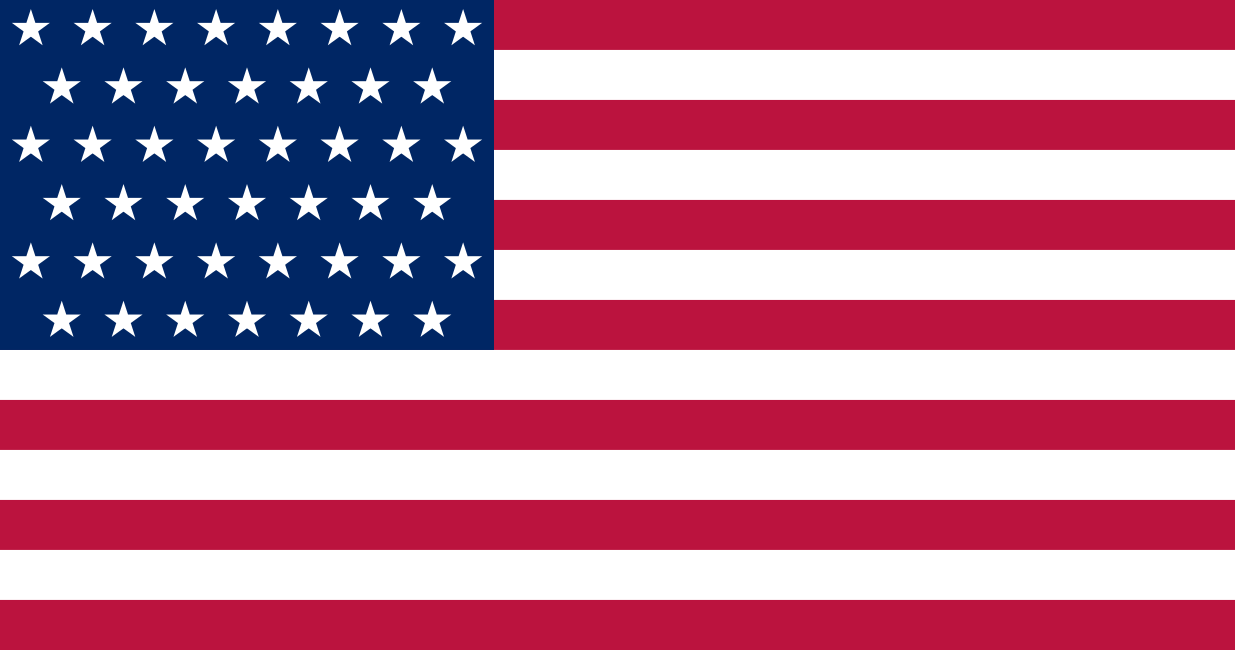 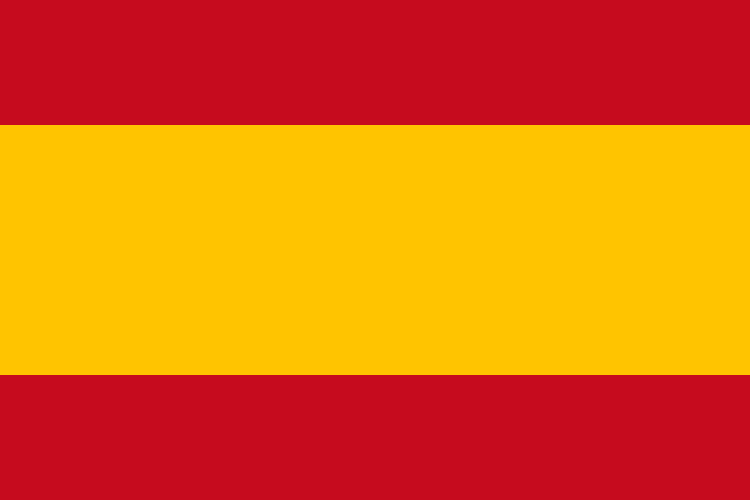 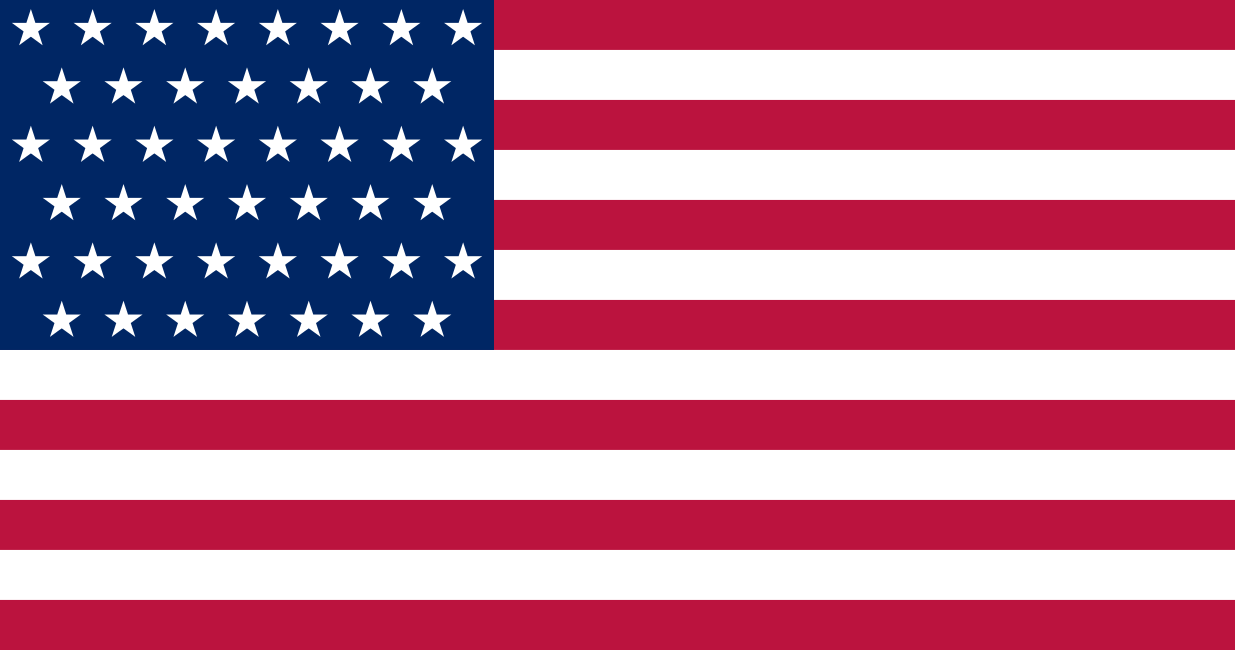 Manila
Havanna
Washington
Guam
Puerto Rico
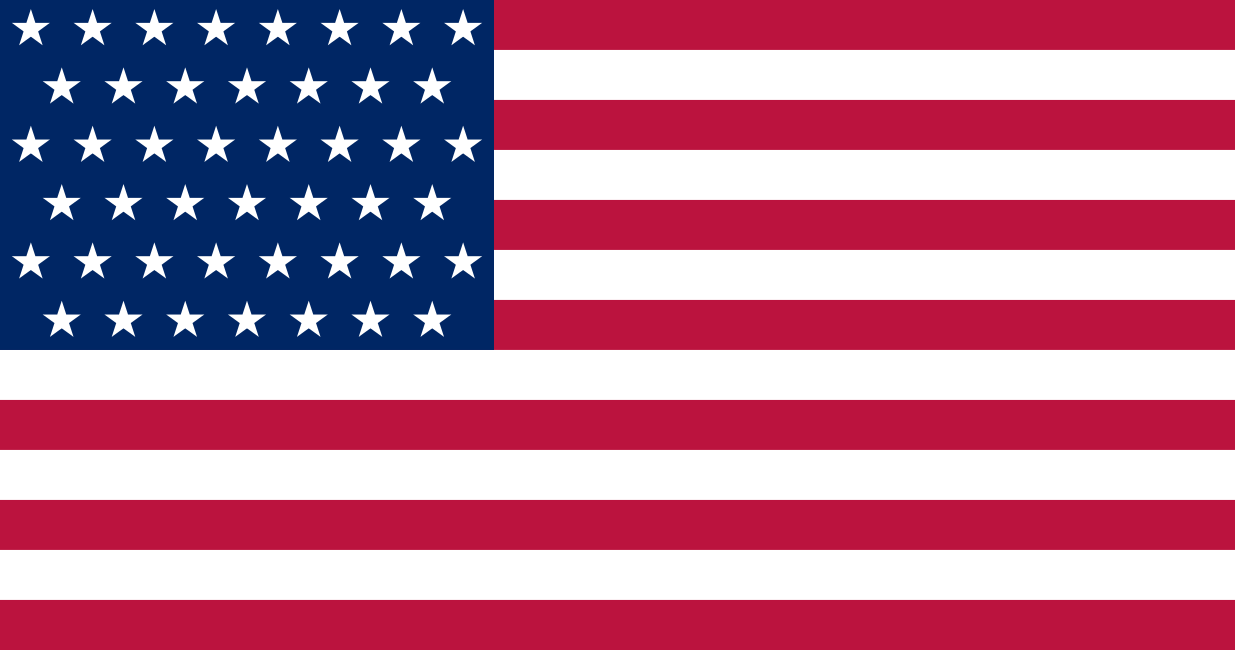 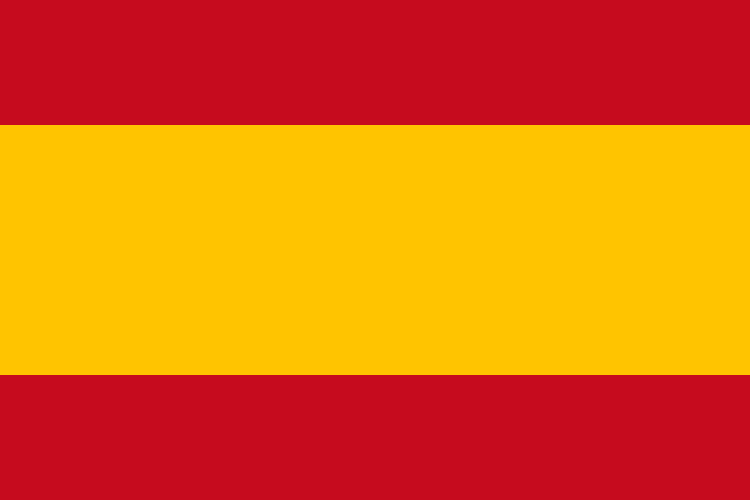 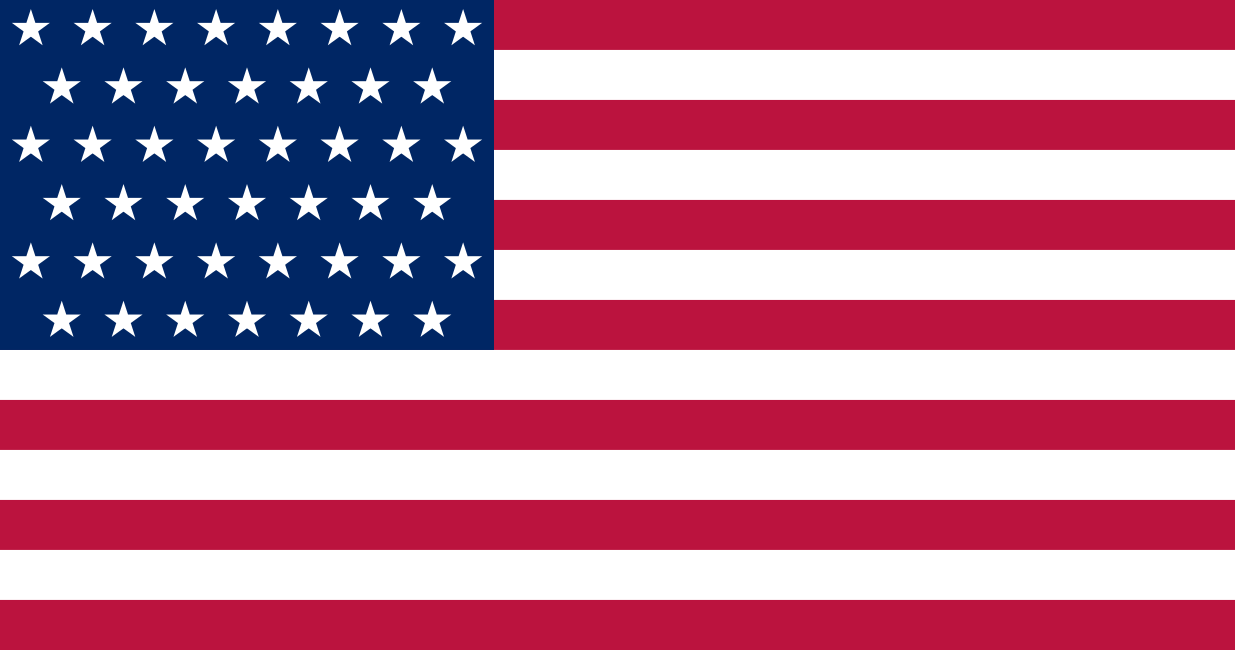 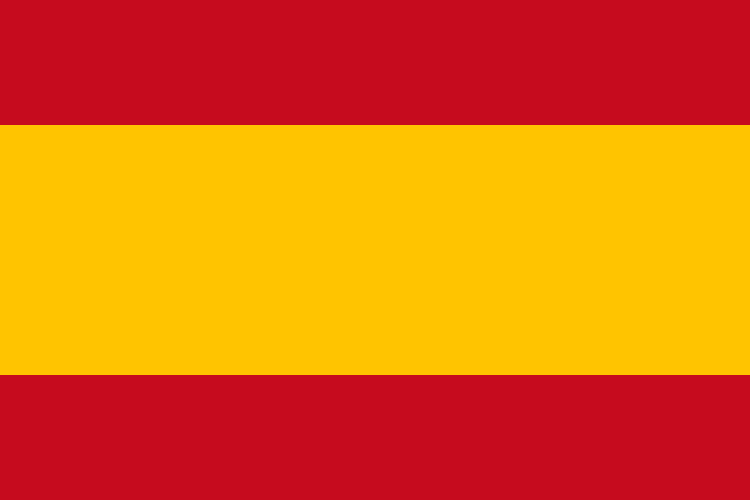 7
Folgen: Beteiligte Staaten
Endgültiger Untergang des spanischen Weltreichs
Gesellschaftliche & politische Neuorientierung
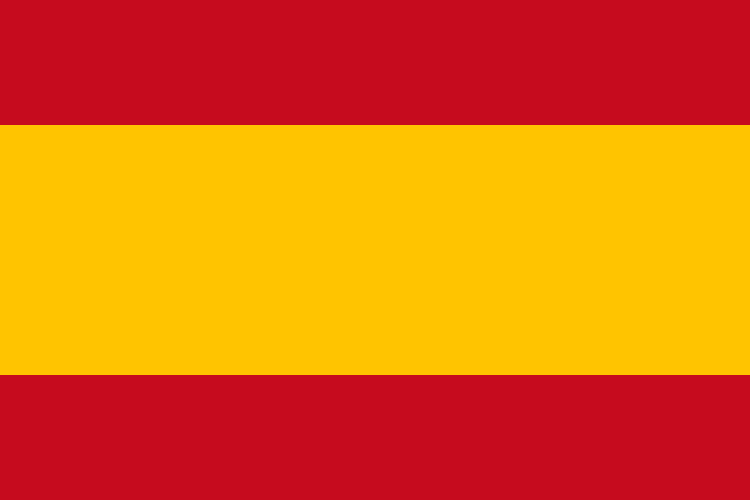 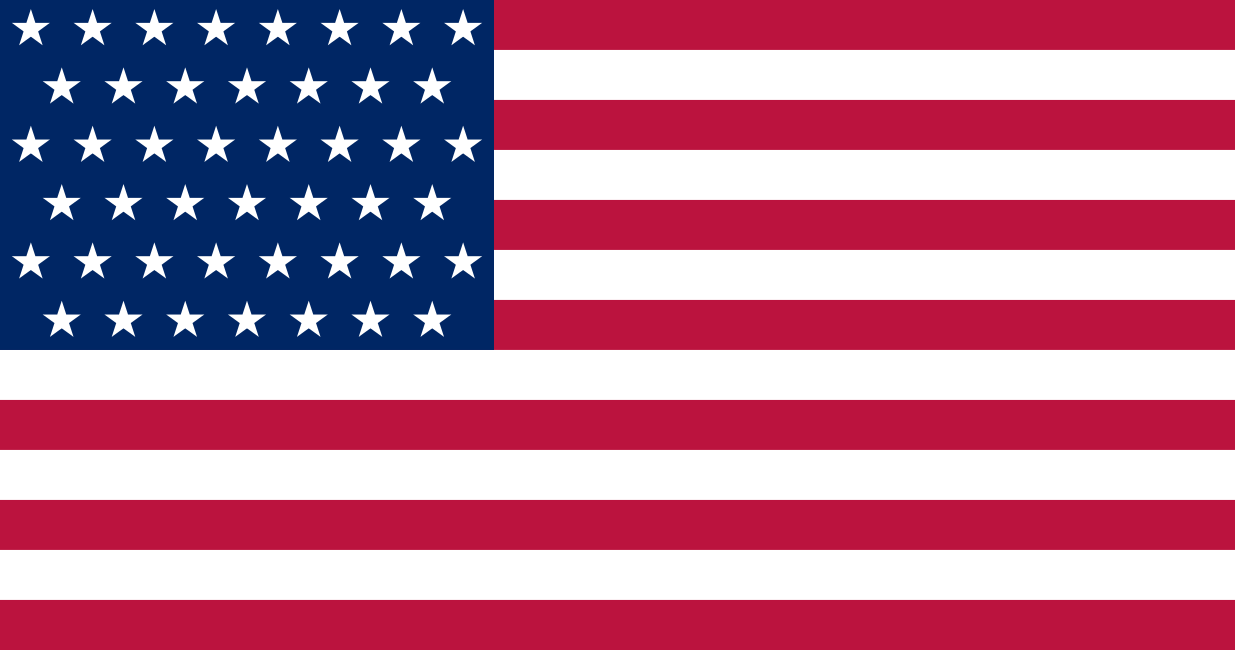 USA werden zu einer kolonialen / imperialistischen Macht
Verstärkung wirtschaftliche US-Expansion nach Asien & in die Karibik
Kuba wird unabhängig & 1902 zur Republik mit eingeschränkter Souveränität unter US-Vorherrschaft (Platt Amendment, 1901)
Puerto Rico wird US-Überseegebeit
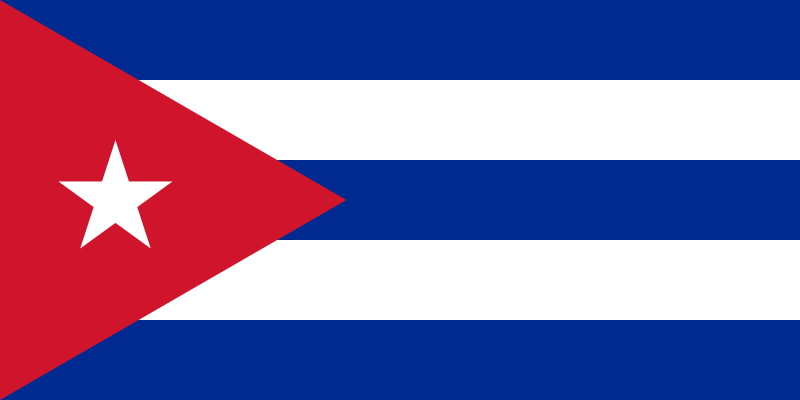 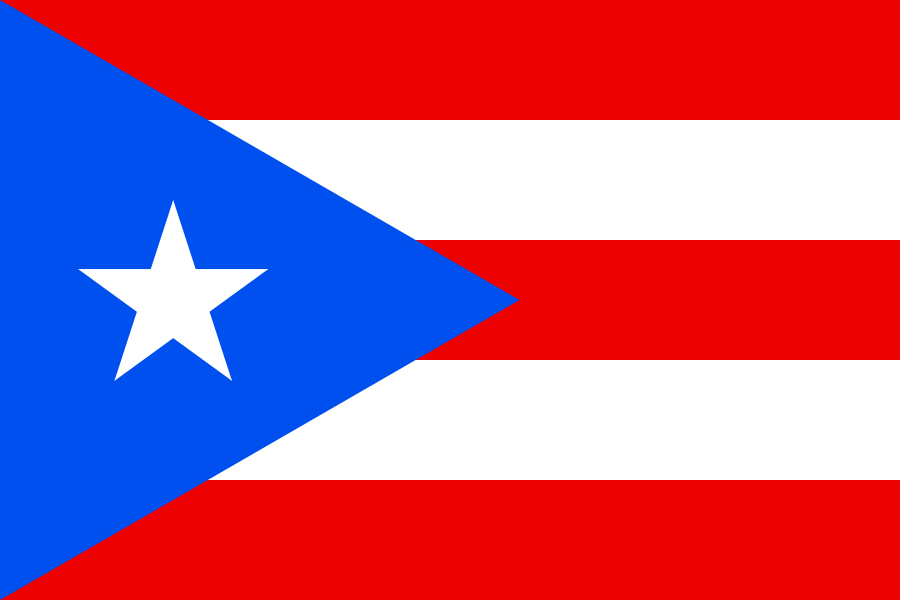 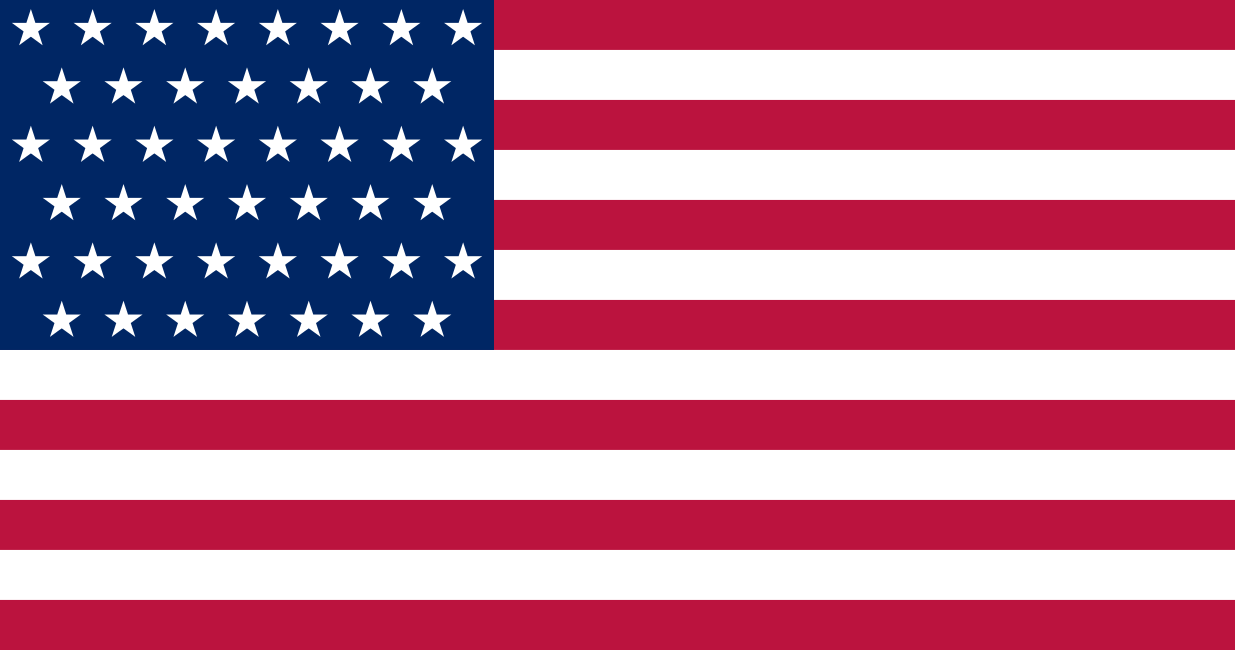 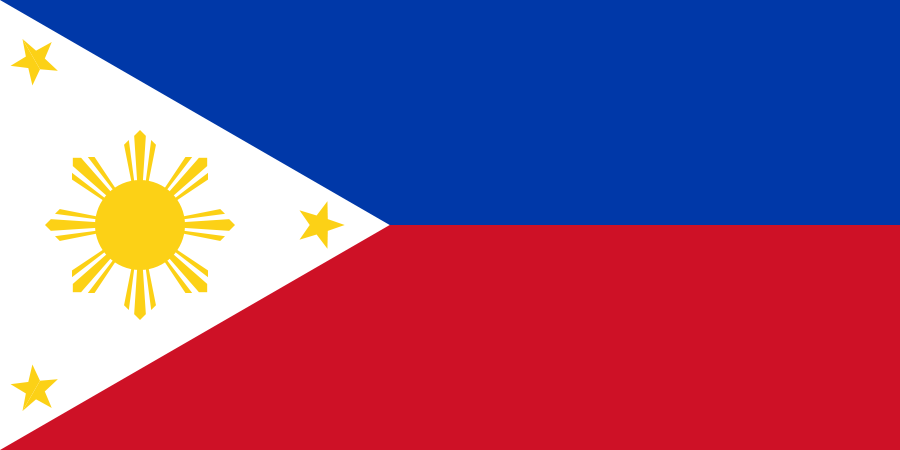 Die Philippinen sind bis zur Unabhängigkeit 1946 US-Überseegebiet
8
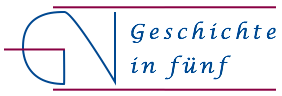 www.geschichte-in-5.de